Использование сервиса «1С:Образование»: ответы на вопросы
Отдел образовательных программ фирмы «1С»
1
Где взять пароли?
Онлайн генераторы паролей:
https://xgenerate.com/ 
https://calculator888.ru/generator-parolej
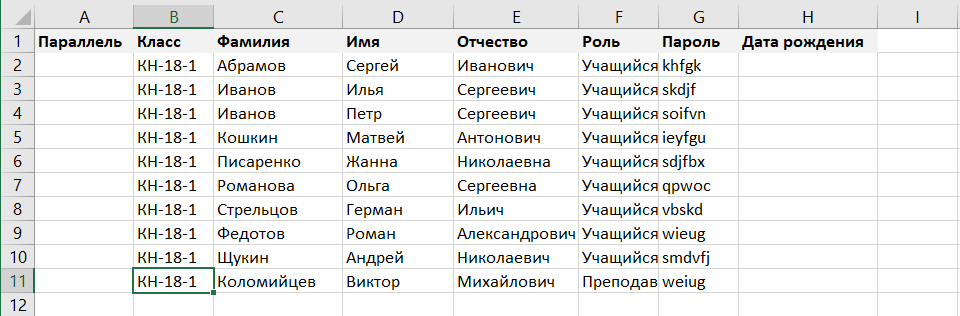 2
Как переназначить пароль?
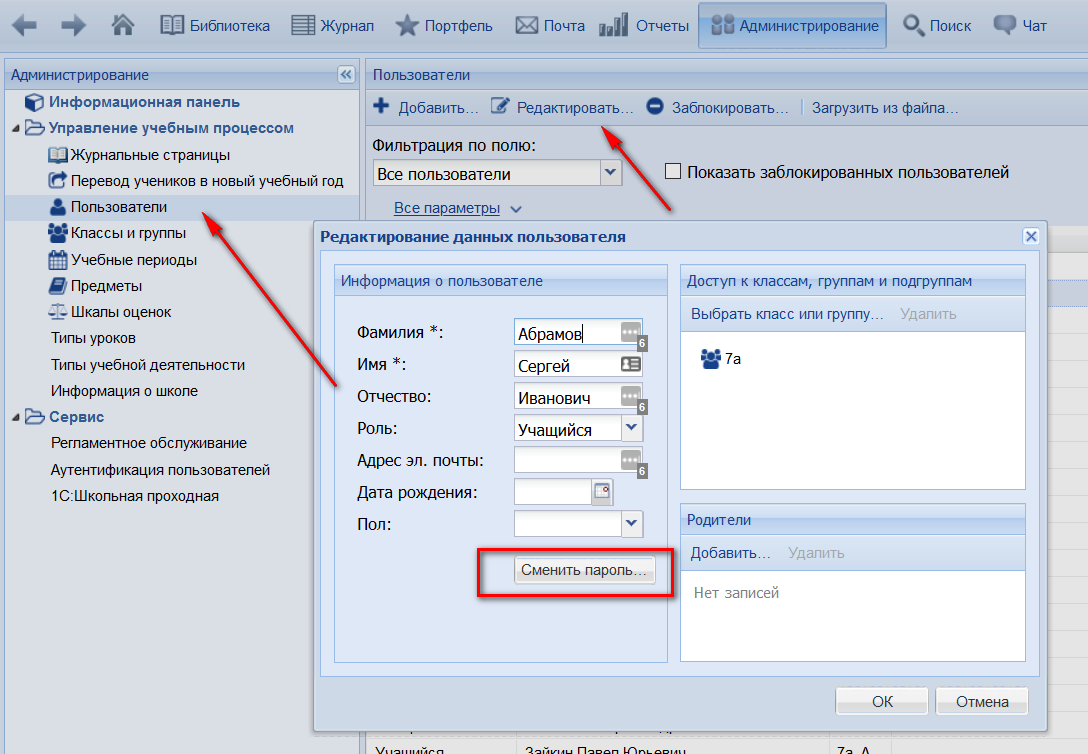 3
Кто может редактировать журнальную страницу?
Преподаватель, ведущий занятия по предмету
Заменяющий его преподаватель
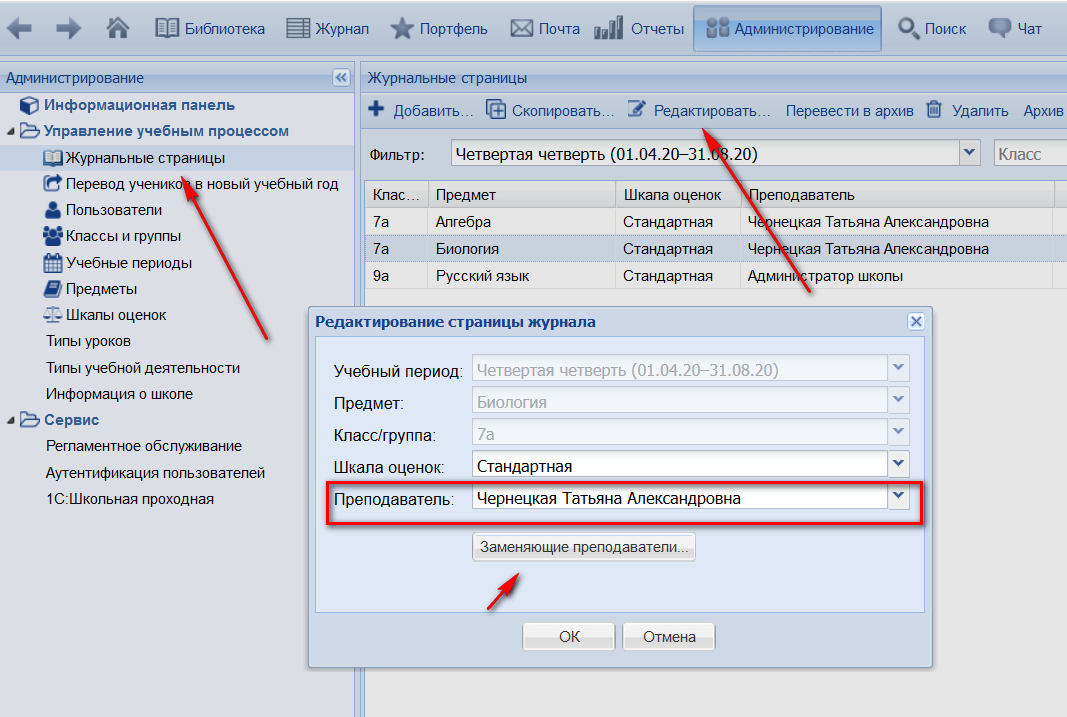 4
Как удалить пользователей из системы?
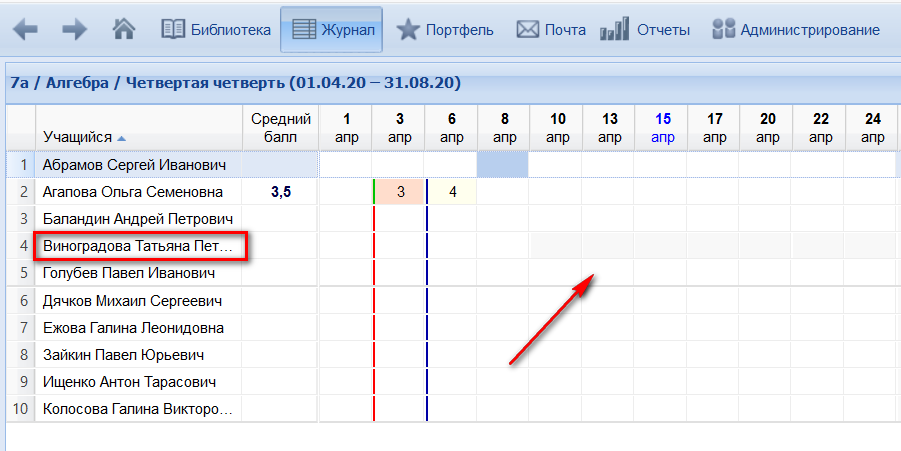 Пользователи из системы не удаляются, только блокируются
Внимательно проверяйте списки пользователей перед загрузкой!
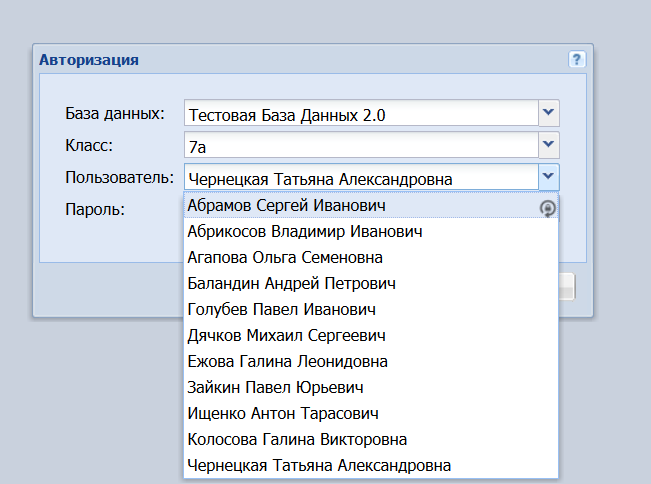 5
Как назначить задание?
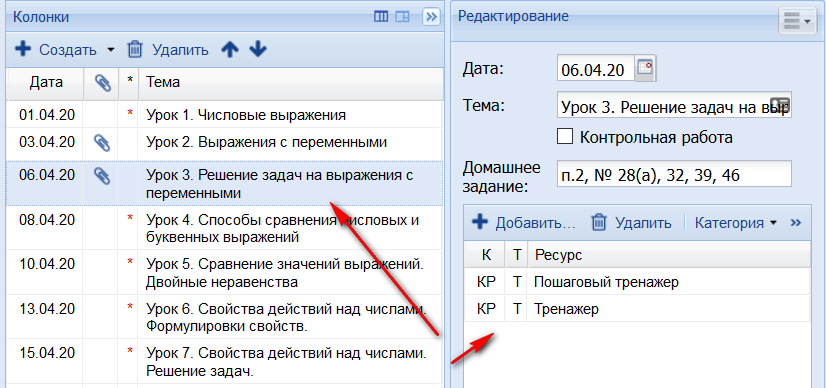 Создать колонку журнальной страницы
Прикрепить задание к колонке журнальной страницы
Назначить задание учащимся
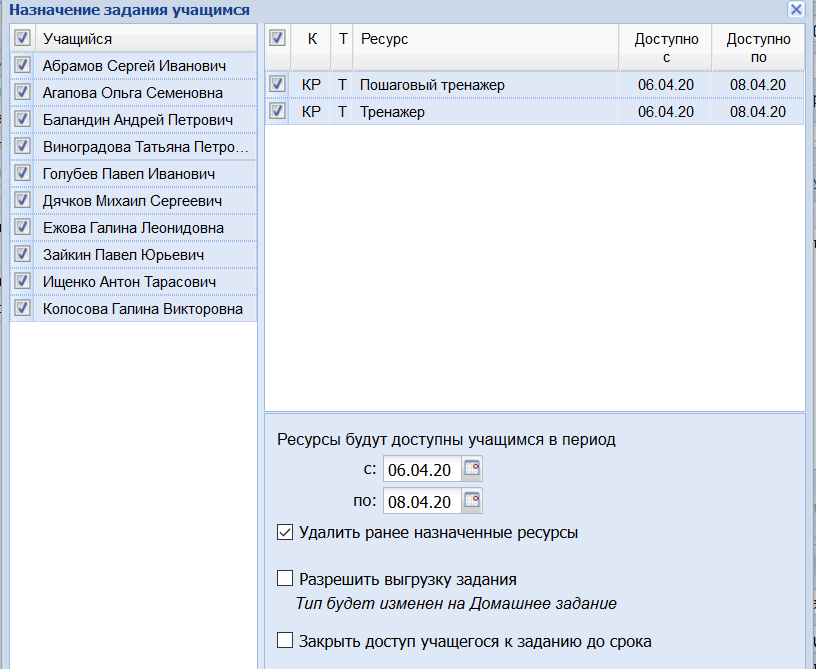 6
Как загрузить файл с домашним заданием?
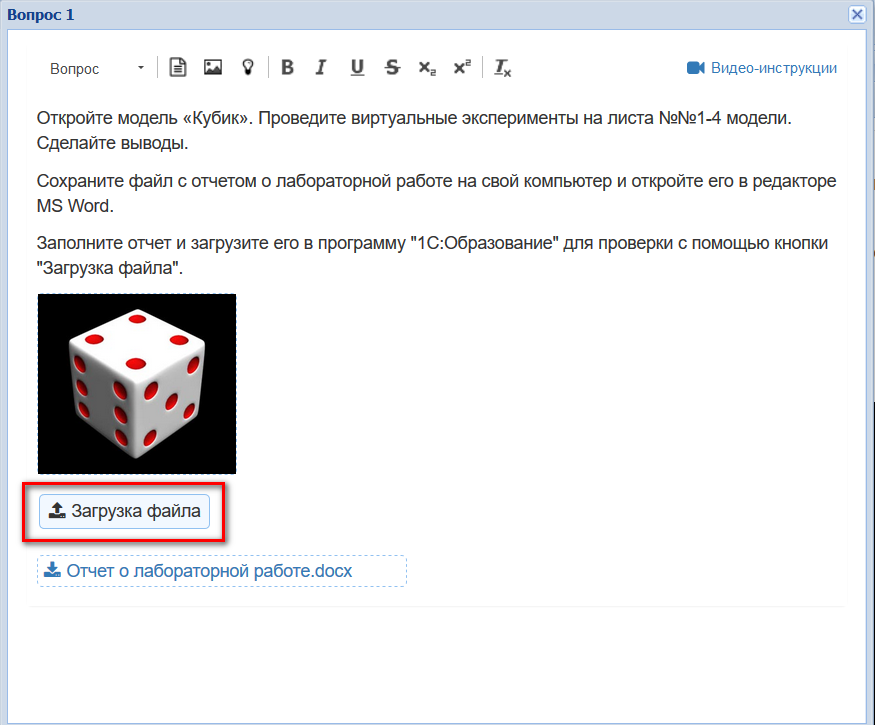 Для того чтобы ученик мог загрузить домашнее задание в виде файла преподаватель сначала должен:
1. Создать тестовое задание (вопрос) с типом ответа "Загрузка файла"
2. Назначить это задание учащемуся через Журнал
3. В процессе выполнения задания у учащегося появится возможность загрузить файл, а у учителя - его проверить.
7
Как пользоваться почтой и чатом?
Почта позволяет обмениваться личными сообщениями
В чате можно организовать учебное обсуждение и обмениваться ссылками на ресурсы
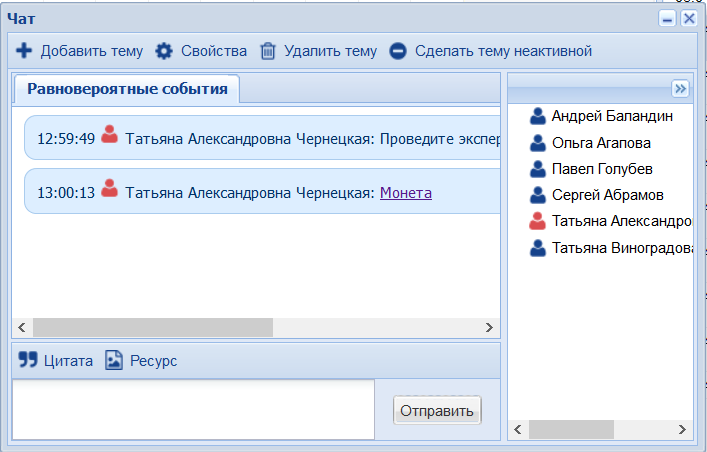 8
Как учиться школьнику или студенту?
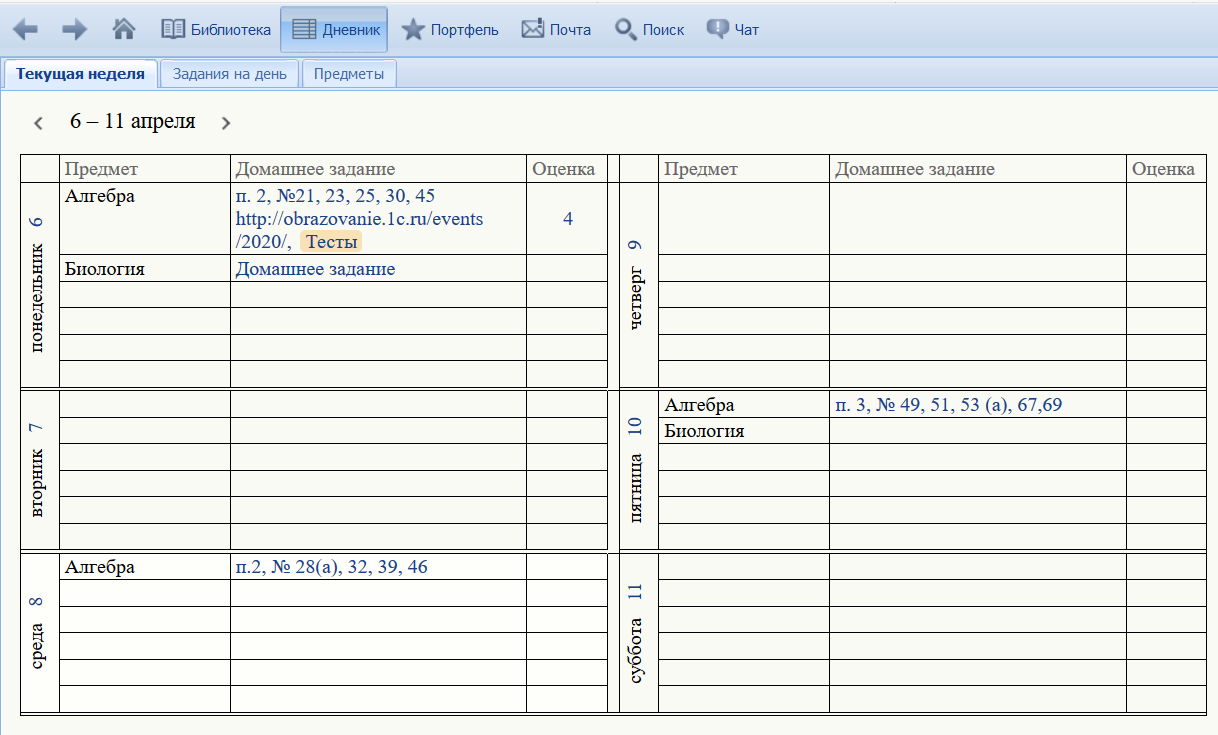 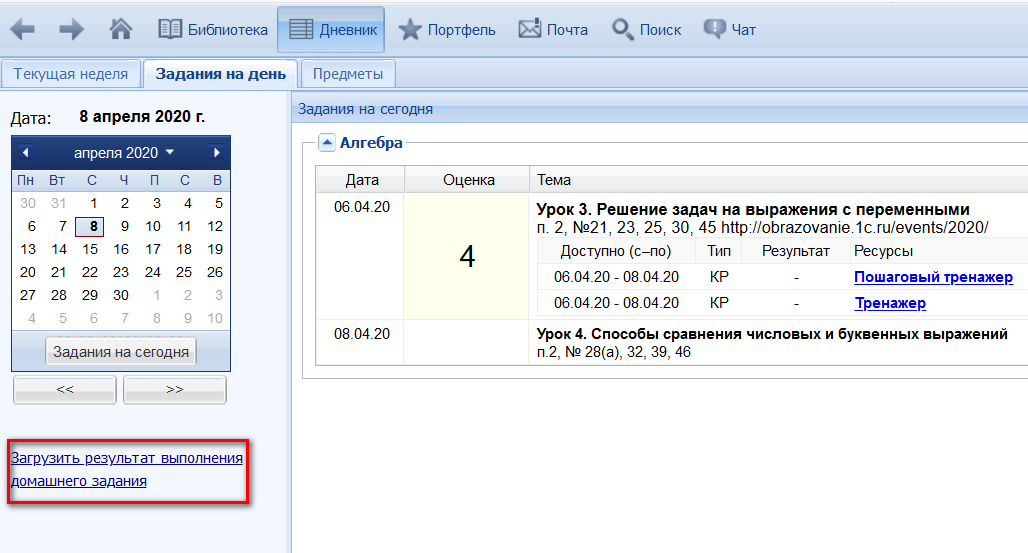 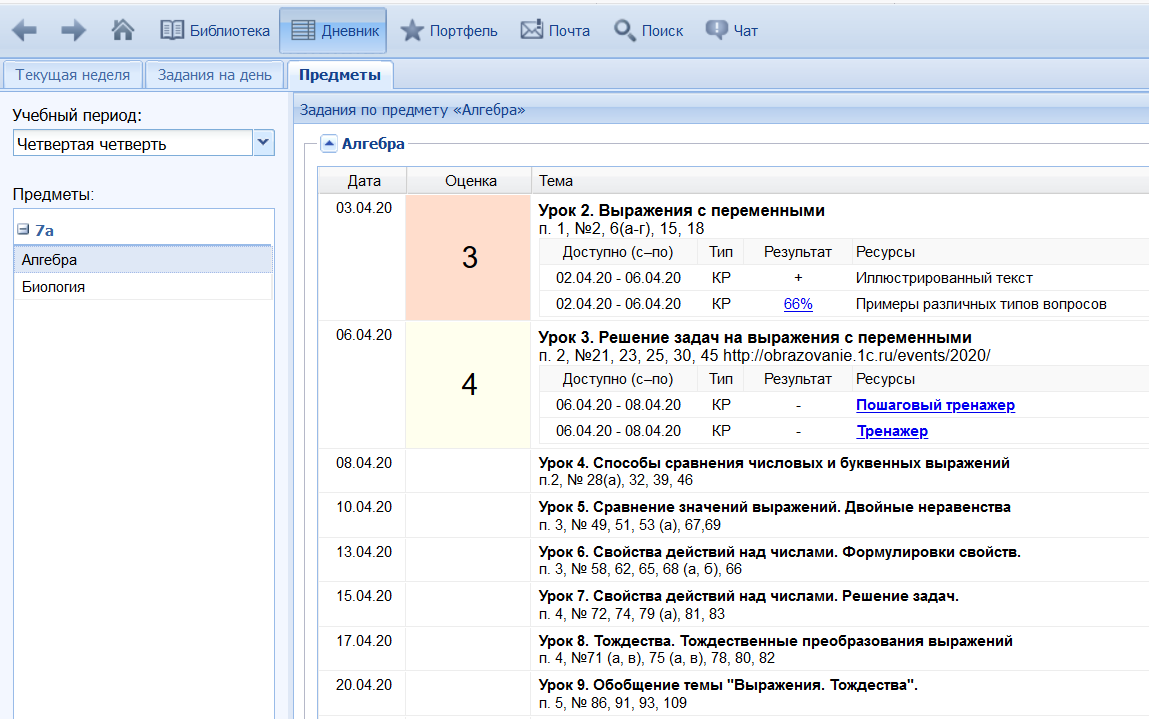 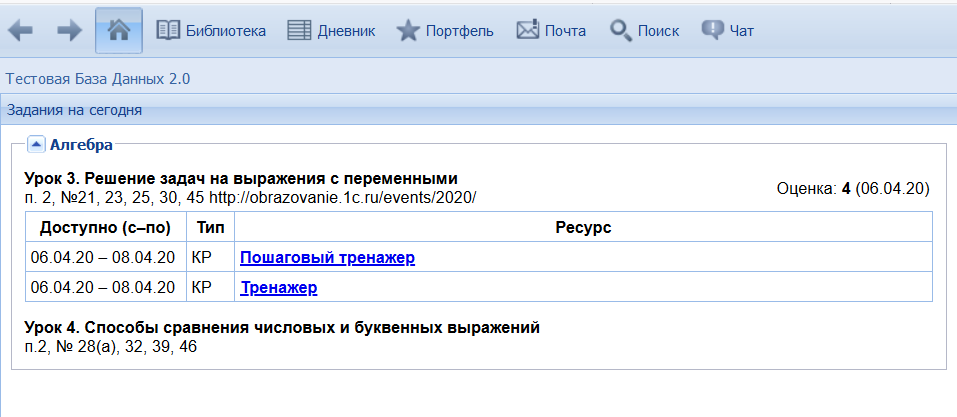 9
Как обмениваться авторскими учебными материалами с коллегами?
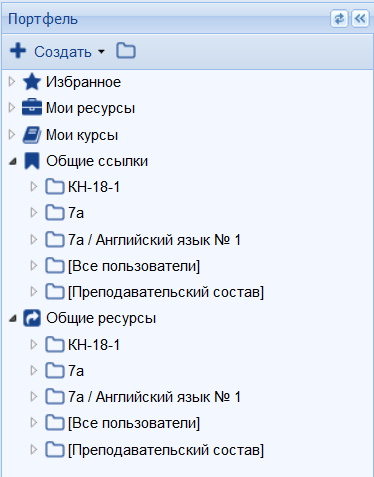 В сервисе есть ограничение на объем загружаемых файлов – 10 Мб
Видео лучше загружать на YouTube и публиковать в сервисе ссылку на видео
Для обмена материалами с коллегами есть система общих папок в разделе «Портфель»
10
Какая есть нормативная база по системе?
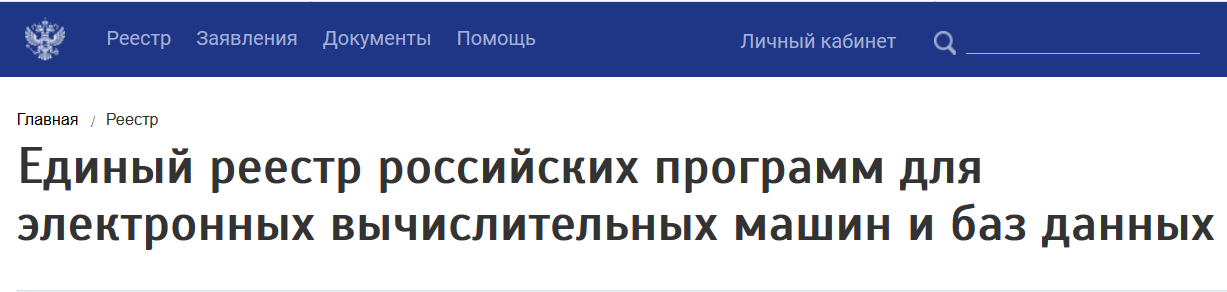 Программный продукт «1С:Образование 5. Школа» включён в Единый реестр российских программ для электронных вычислительных машин и баз данных (№ 4961)
Учебные пособия «1С:Школа» выпущены издательством "1С-Паблишинг", выпускающим пособия, допущенные к использованию в школах (приказ Минобрнауки РФ №699 от 09.06.16, строка 8 Приложения к приказу)
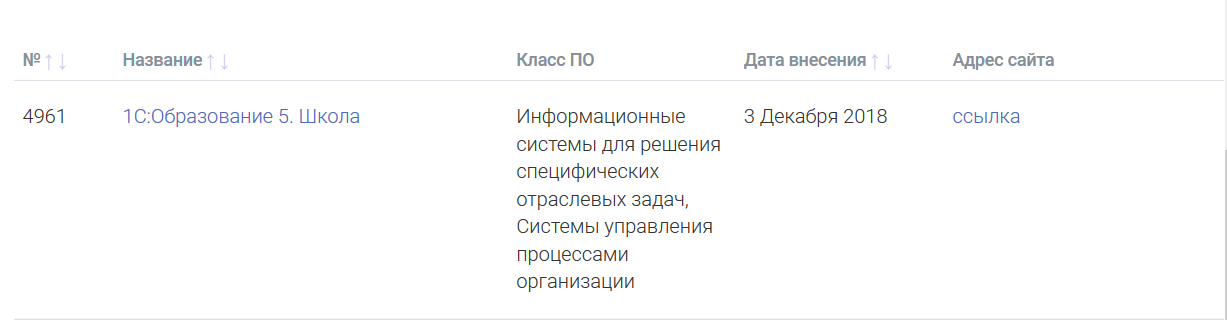 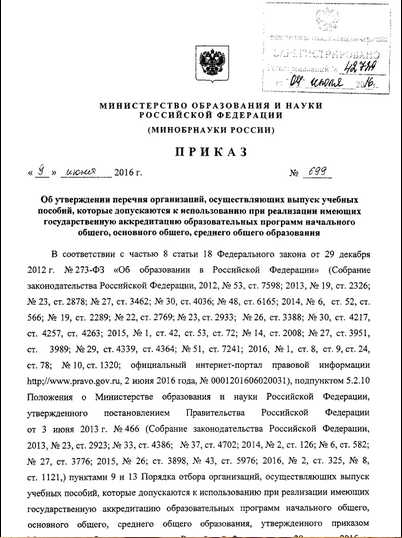 11
Какие есть методические материалы?
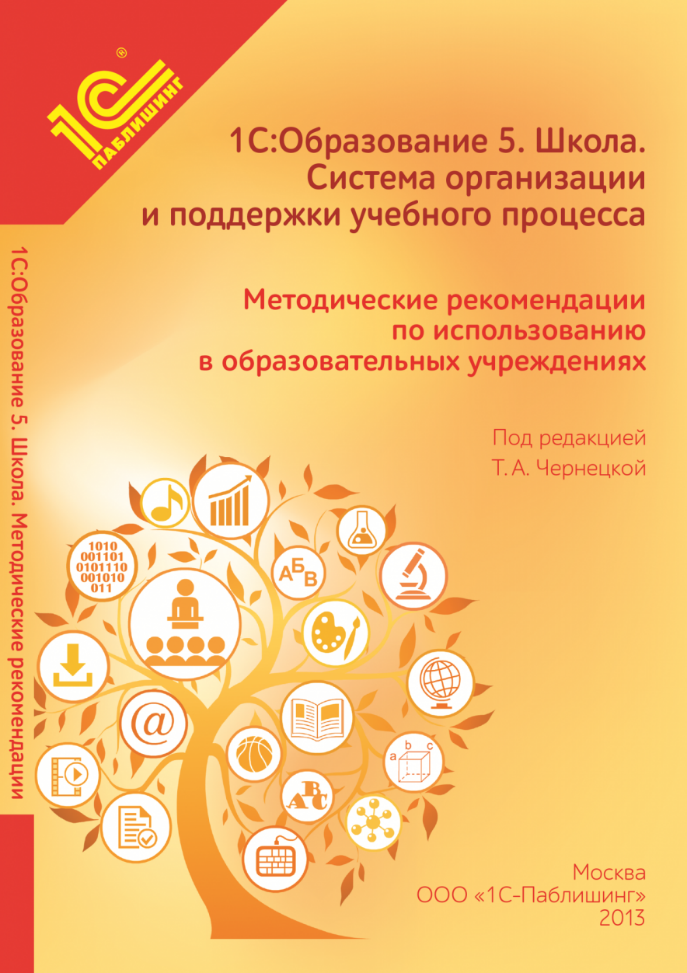 Специализированный сайт программы «1С:Образование» http://obrazovanie.1c.ru
Методические рекомендации по использованию в образовательных учреждениях
http://obrazovanie.1c.ru/books/guidelines/  
Видеозаписи обучающих вебинаров http://obrazovanie.1c.ru/events/2020/
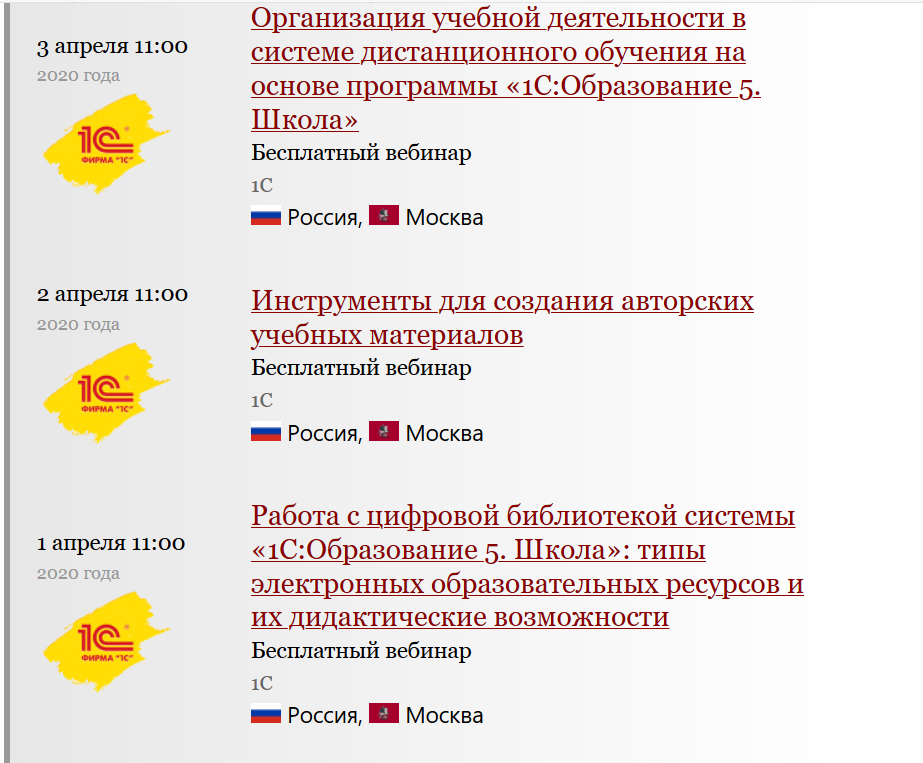 12
Спасибо за внимание!
13